第44回全国JOCジュニアオリンピックカップ
夏季水泳競技大会（飛込競技）
宿泊・交通・弁当のご案内
◆開催期間：２０２１年８月２２日(日)～２５日(水)　【２１日は公式練習日】
【宿泊手配：２０２１年８月２１日(土)～２４日(火)　４泊】
◆大会会場：丸善インテック大阪プール （大阪府）
拝啓　飛込競技ご関係者各位におかれましては、平素より当社へ格別のご愛顧を賜り、誠にありがとうございます。
この度「第44回全国JOCジュニアオリンピックカップ夏季水泳競技大会」が丸善インテック大阪プールで開催されますことを心よりお慶び申し上げます。大会の成功に向けて精一杯ご支援させて頂きますので、よろしくお願いたします。
敬具

　　　　　　　　　　　京王観光株式会社　東京中央支店
　　　　　　　　　　　　　　  　　　　支店長 原　祥造
①	宿泊施設のご案内　８月２１日（土）～２４日(火)　４泊
②	目的地までの交通機関の手配
③	お弁当　８月２２日(日)～２５日(水)　4日間
当社では「第44回全国JOCジュニアオリンピックカップ夏季水泳競技大会」に合わせて宿泊プランをご用意致しました。宿泊プランで、御利用いただけるホテルの宿泊代金、部屋タイプ、会場への所要時間、最寄り駅の記載をしております。お申込みは先着順に受け付けておりますので、申込み期限の間際になりますと非常に混み合い、ご希望どおりに手配が出来ない場合もございます。
申込書にご記入の上、なるべくお早目にお申込み頂きますようご案内申し上げます。
また、目的地までの交通機関、お弁当の手配もあわせて賜っております。ご不明点がございましたら、ご遠慮なく担当者までご連絡下さい。どうぞよろしくお願い申し上げます。
≪お問合せ≫
京王観光株式会社　東京中央支店

〒１６０－００２２　東京都新宿区新宿２－３－１０　新宿御苑ビル２階
ＴＥＬ　０３－５３１２－６５４０
ＦＡＸ　０３－５３７９－０７４０
　　　　　営業日　　月曜日～金曜日（定休日　土日祝祭日）
　　　　　営業時間　９：００～１８：００　
　　　　　担当　菊地・川上
第４４回全国JOCジュニアオリンピックカップ
夏季水泳競技大会　大阪
宿泊プラン５日間
≪宿泊設定日≫　　２０２１年８月２１日（土）～２４日(火)　４泊宿泊分　１泊から受け付けます

≪申込受付期間≫　２０２１年６月０１日（火）～７月２９日（木）１７：００まで

≪旅行代金≫　　　記載の旅行代金は、客室を定員で利用した場合の1泊当たり、税金・サービス　　　　　　
　　　　　　　　 料込のお一人様代金になります。部屋数に限りがございますので、ご希望
　　　　　　　　 に沿えない場合もございます。また、喫煙/禁煙部屋の指定は承れませんので
　　　　　　　　 予めご了承ください。
　　　　　　　　 旅行代金(おひとり様)＝宿泊代金×宿泊泊数＋追加代金
お一人様当たり　１泊当たり旅行代金税金サービス料込
≪プールまでのアクセスについて≫
　大会が開催されます　“丸善インテックス大阪プール　”は、地下鉄中央線「朝潮橋駅」下車徒歩１分です。
　ホテル欄にプールまでのおよその所要時間を明記しておりますので参考にして下さい。
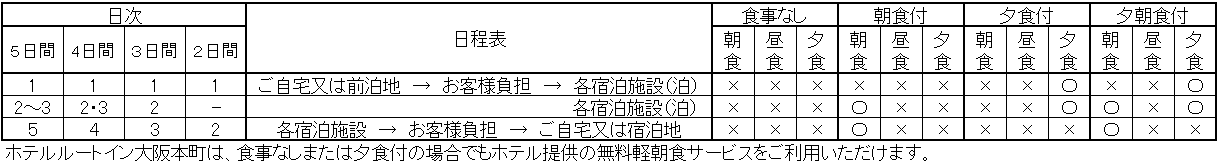 ≪申込・変更方法≫
申込書に必要事項をご記入の上、京王観光株式会社東京中央支店までメール添付、ＦＡＸまたは郵送
にてお申込ください（お手持ちの申込書の原本はお手元に保管下さい。）
変更につきましてはお手持ちの申込書に変更部分を訂正の上、再度送信（郵送）をお願いいたします
間違い防止のため、電話での申込・変更はいたしません
旅行契約は当社が契約を承諾し、申込金（または旅行代金）を受領したときに成立したものとします
≪宿泊確認書・領収証の発行≫
・申込いただいた時点で当社から旅行代金総額の請求書、宿泊施設確定通知書を発送させていただきます
　６月１１日（金）までに支払いください
・領収証につきましては、振込の控えを持って代えさせていただきます
   別途領収証を御希望される方は、担当までご連絡ください
・契約成立後、ご出発の前日までに最終日程表（確定書面）を送付させていただきます。
ご旅行条件（要旨）　詳しい旅行条件を説明した書面をお渡ししますので事前に確認の上お申し込みください
1. 募集型企画旅行契約　この旅行は、京王観光株式会社東京中央支店 観光庁長官登録旅行業第10号（以下「当社」といいます)が、当社旅行業約款に基づき企画・実施する旅行であり、この旅行に参加されるお客様は当社と募集型企画旅行（以下「旅行契約」といいます）を締結することになります
2. お申込み　所定の申込書に所定の事項を記入の上、お１人様当たり下記の申込金を添えてお申込み頂きます。団体グループを構成する契約責任者から、旅行のお申込みがあった場合、契約の締結および解除に関する一切の代理権を有しているとみなします
３. 旅行契約の成立時期　お客様との旅行契約については、当社が旅行契約の締結を承諾し所定の申込金を　　　　　　　　　　　　　　　　　　　　　受理した時に成立するものといたします
◎お申込金（募集型企画旅行）　お1人様当たり
４. お客様による契約の解除　お客様はいつでも、以下に定める取消料を支払って、旅行契約を解除することが出来ます
☆当日の人員減・取消は正午までにお願いいたします
5. お客様の責任　お客様は、当社から提供される情報を活用し、契約書面に記載された旅行者の権利・義務、その他企画旅行契約の内容について理解するよう努めなければなりません。また、旅行開始後に、契約書面に記載された旅行サービスについて、記載内容と異なるものと認識したときは、旅行先で速やかに当社または旅行サービス提供者にその旨を申し出なければなりません
６. 特別な配慮を必要とする方　お客様の状況によっては、当社の手配内容に含まれていない特別な配慮・措置が必要となる可能性があります。詳細は別紙ご旅行条件書のお申込み条件をご確認の上、特別な配慮・措置が必要になる可能性のある方はご相談させていただきますので、事前に必ずお申出ください
7. 最少催行人員　１名
8. 添乗員　同行しません。お客様がご利用になる宿泊施設等は、出発日の前日までにお渡しする最終日程表（確定書面）で確認できます。旅行サービスの提供を受けるための手続きはお客様自身で行って頂きます
9. 個人情報の取扱い　個人情報については、お客様との連絡に利用させていただくほか、旅行における運送・宿泊機関等が提供するサービスの手配・受領のための手続きに必要な範囲内で、それら運送、宿泊機関等に対し電磁的方法で送付することによって提供致します
１０.旅行条件・旅行代金の基準日　2021年4月23日
※募集型企画旅行の詳しい旅行条件は当社ホームページよりご覧いただけます
https://keio.tabibako.net/assets/pdf/conditions_kokunai_boshuu.pdf
【お申込み・お問合せ】
旅行企画・実施　
京王観光株式会社 東京中央支店
観光庁長官登録旅行業第10号　 一般社団法人 日本旅行業協会正会員
〒160‐0022　東京都新宿区新宿２-3-10 新宿御苑ビル２Ｆ
ＴＥＬ０３－５３１２－６５４０  ＦＡＸ０３－５３７９－０７４０
Ｅ－ｍａｉｌ：diving@keio-kanko.co.jp
営業日・営業時間  月曜日～金曜日　9：00～18：00
総合旅行業務取扱管理者：原 祥造　　
担当者：菊地　広明・川上　等子
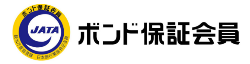 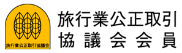 A21D-008
旅行業務取扱管理者とは,お客様の旅行を取扱う営業所での取引の責任者です。
この旅行の契約に関して不明な点がありましたら.ご遠慮なく上記旅行業務取扱管理者にお尋ね下さい
第44回全国JOCジュニアオリンピックカップ
夏季水泳競技大会（飛込競技）
交通機関の手配およびお弁当手配のご案内
交通のご案内【手配旅行】
京王観光では各種交通機関の手配が可能です。
ご希望の内容をご連絡頂ければお手配致します。
交通機関の≪取消料について【手配旅行】≫
交通機関の取消料は運送会社の定めた取消料となります
　（宿泊プランの取扱条件とは異なりますのでご注意ください）
※手配旅行契約の詳しい旅行条件は、当社ホームページよりご覧下さい
https://keio.tabibako.net/assets/pdf/conditions_tehai.pdf
お弁当手配ご案内【旅行以外の契約】
　　　　　１個　９００円（税込）お茶付き
お弁当は所定の申込書にて受付を致します
お弁当の≪取消料について【旅行以外の契約】≫
前日１０時までのキャンセル　⇒　無料
前日１０時以降のキャンセル　⇒　１００％
（宿泊プランの取消条件とは異なりますのでご注意ください）
【お申込み・お問合せ先】
京王観光株式会社 東京中央支店（観光庁長官登録旅行業第10号）
〒１６０－００２２　東京都新宿区新宿２－３－１０　新宿御苑ビル２階
ＴＥＬ　０３－５３１２－６５４０  ＦＡＸ　０３－５３７９－０７４０
Ｅ－ｍａｉｌ：diving@keio-kanko.co.jp
　　　　　営業日　　月曜日～金曜日（定休日　土・日祝日）
　　　　　営業時間　９：００～１８：００　
　　　　　総合旅行業務取扱管理者：原 祥造
　　　　　担当：菊地　広明・川上　等子
総合旅行業務取扱管理者とは、お客様の旅行を取り扱う営業所での取引に関する責任者です。
ご旅行の契約に関し、担当者からの説明にご不明な点がございましたらご遠慮なく上記の総合旅行業
務取扱管理者にお尋ねください。